VACUUM for ESS
Simone Maria Scolari
Vacuum System Engineer
www.europeanspallationsource.se
10 November 2015
WHAT IS VACUUM
Vacuum: state of a rarefied gas or the environment corresponding to such a state, associated with a pressure or a mass density below the prevailing atmospheric level (ISO 3529).
Rough vacuum: 10 torr
High vacuum: 10-5  – 10-7 torr
Ultra High vacuum:  lower than 10-7 torr
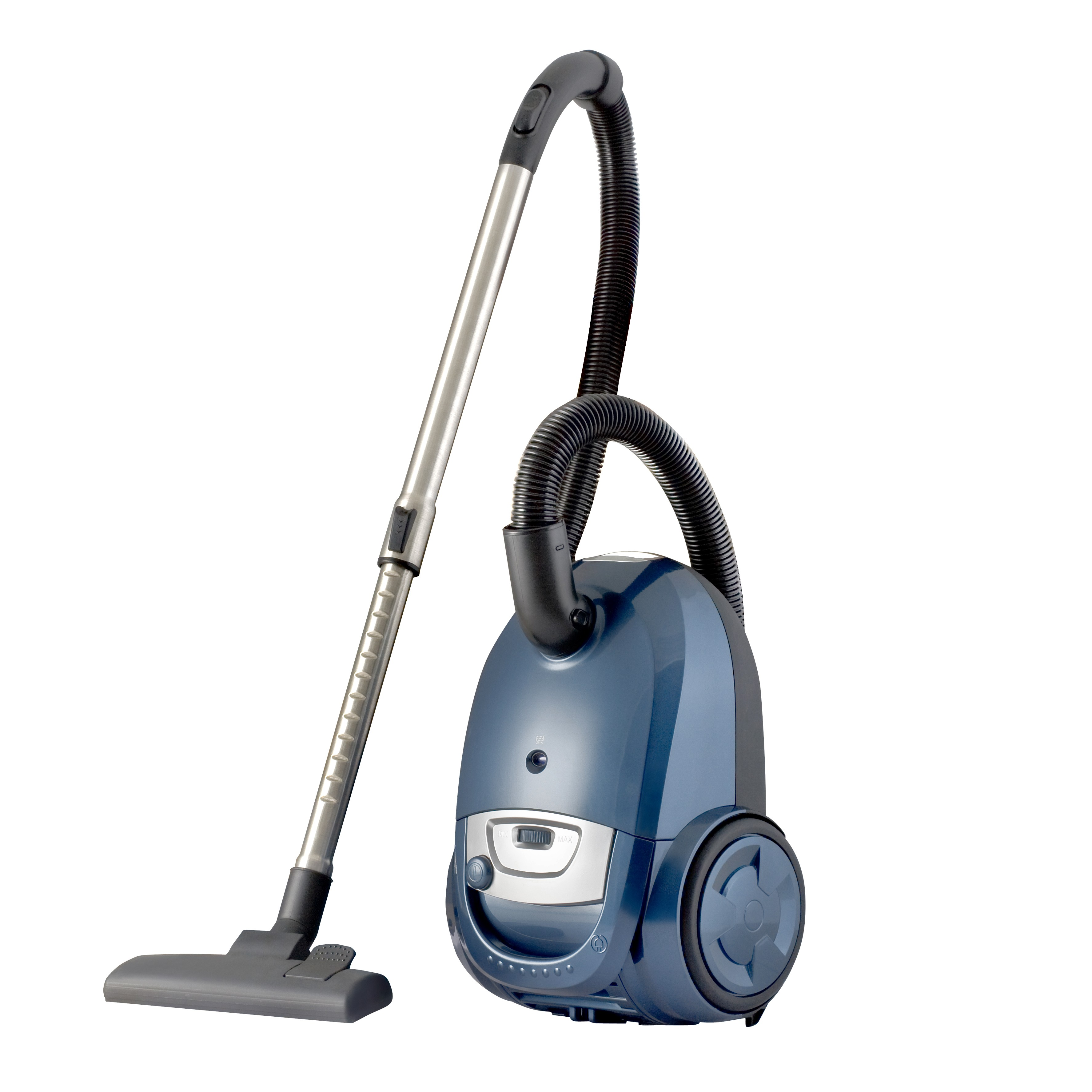 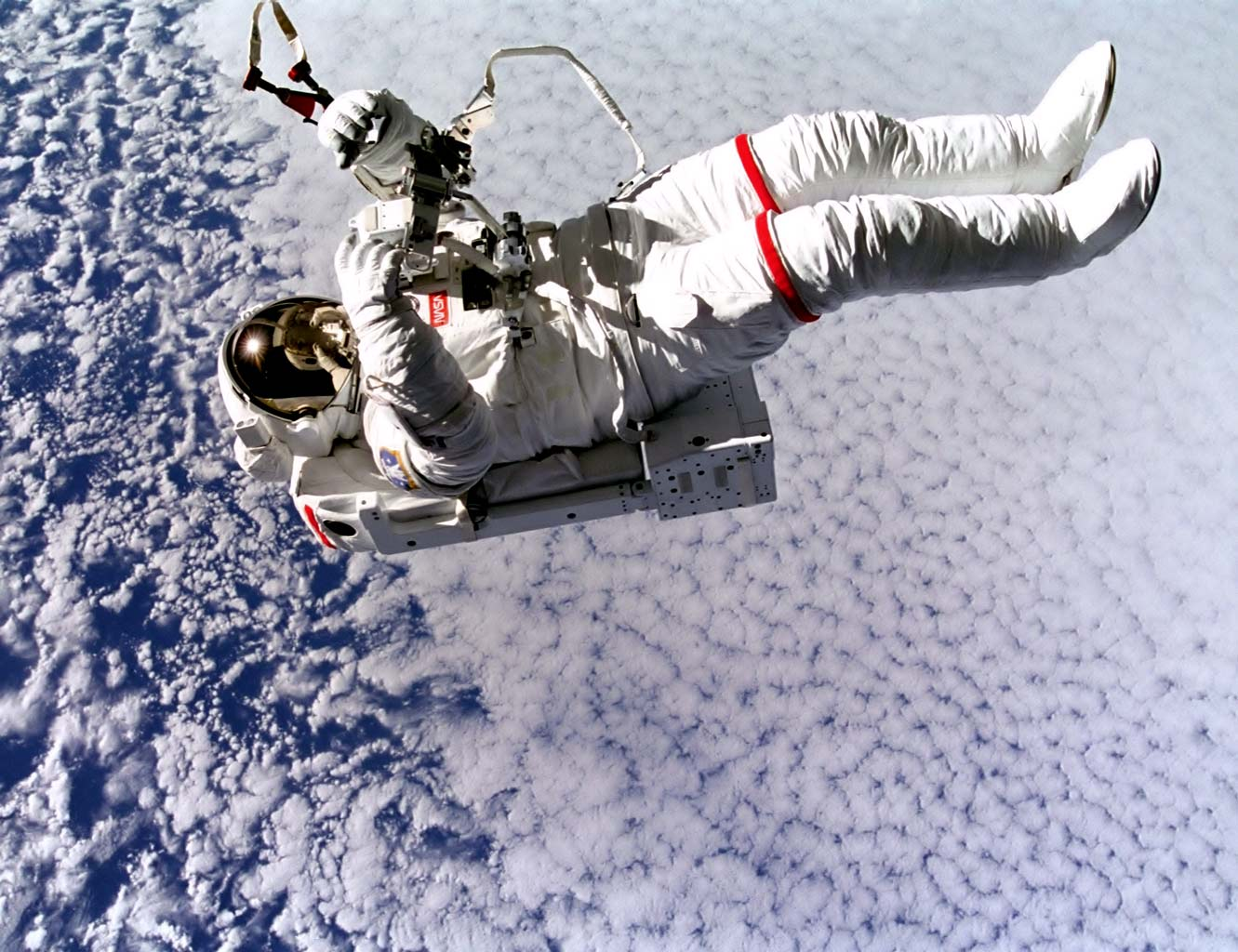 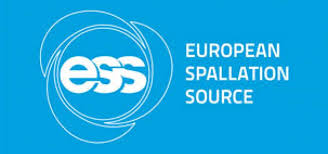 2
VACUUM at ESS
Target
Warm LINAC
Cold LINAC
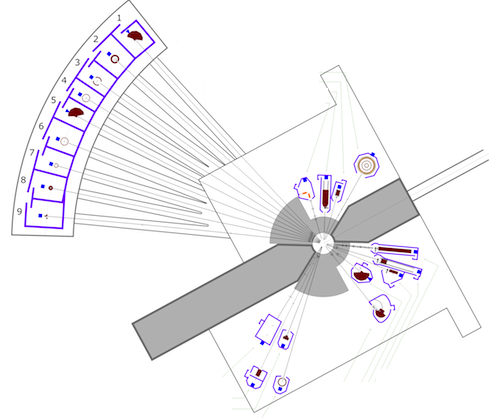 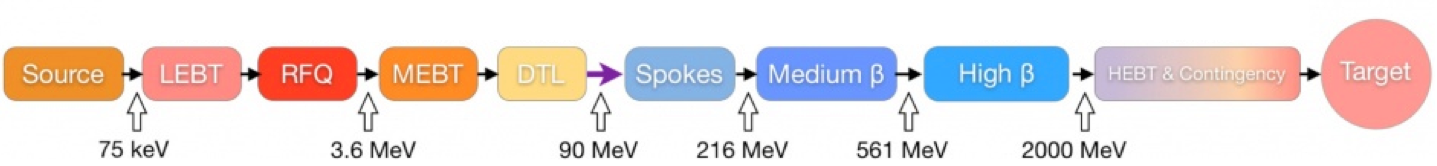 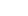 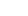 Neutron Beam lines
10E-05 mbar
10E-07 - 10E-08 mbar
Lower than 10E-09 mbar
3
Vacuum Generation
GAS OUT: PUMPING
VACUUM
PRESSURE =  GAS LOAD / PUMPING SPEED
4
GAS LOAD: OUTGASSING, LEAK
INTEGRATION CHAMBER
5
CALIBRATION CHAMBER
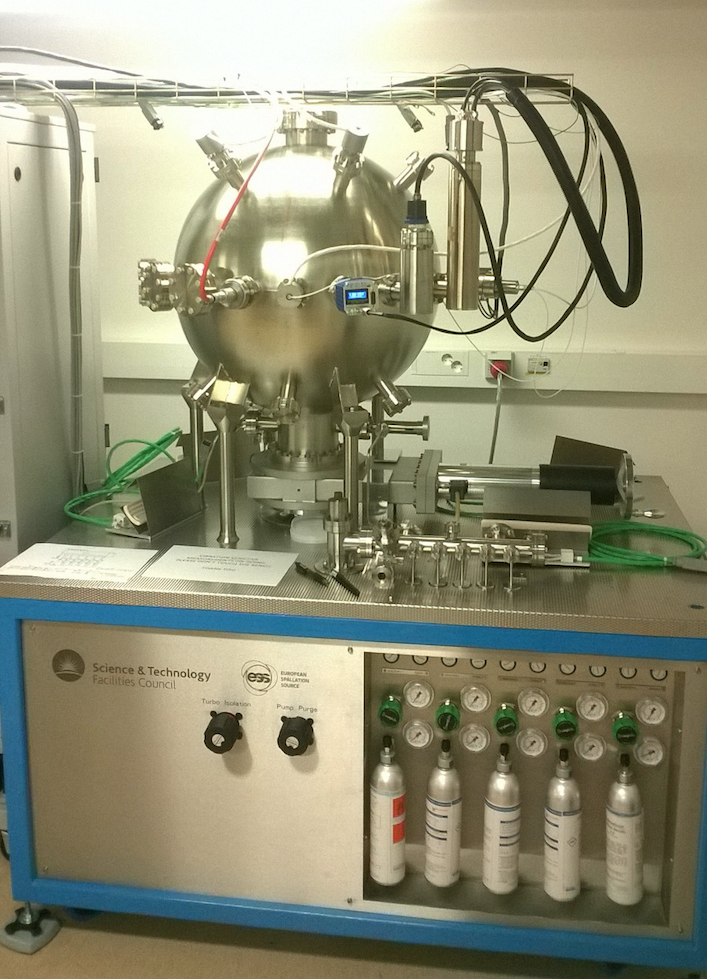 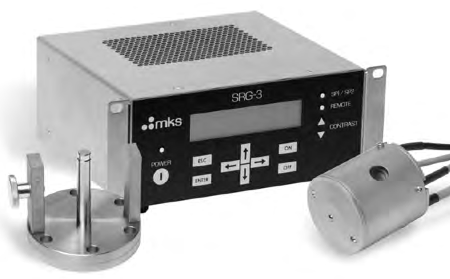 Spinning rotor gauge
Range: 5E-07 - 5E-05 [mbar]
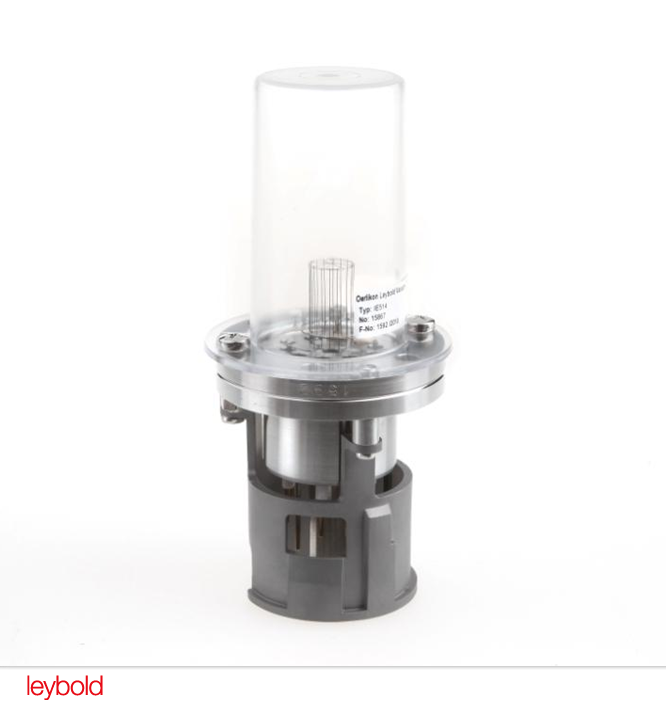 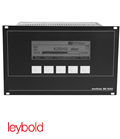 Hot cathode gauge
Range: 1E-10 - 7E-05 [mbar]
6
OUTGASSING CHAMBER
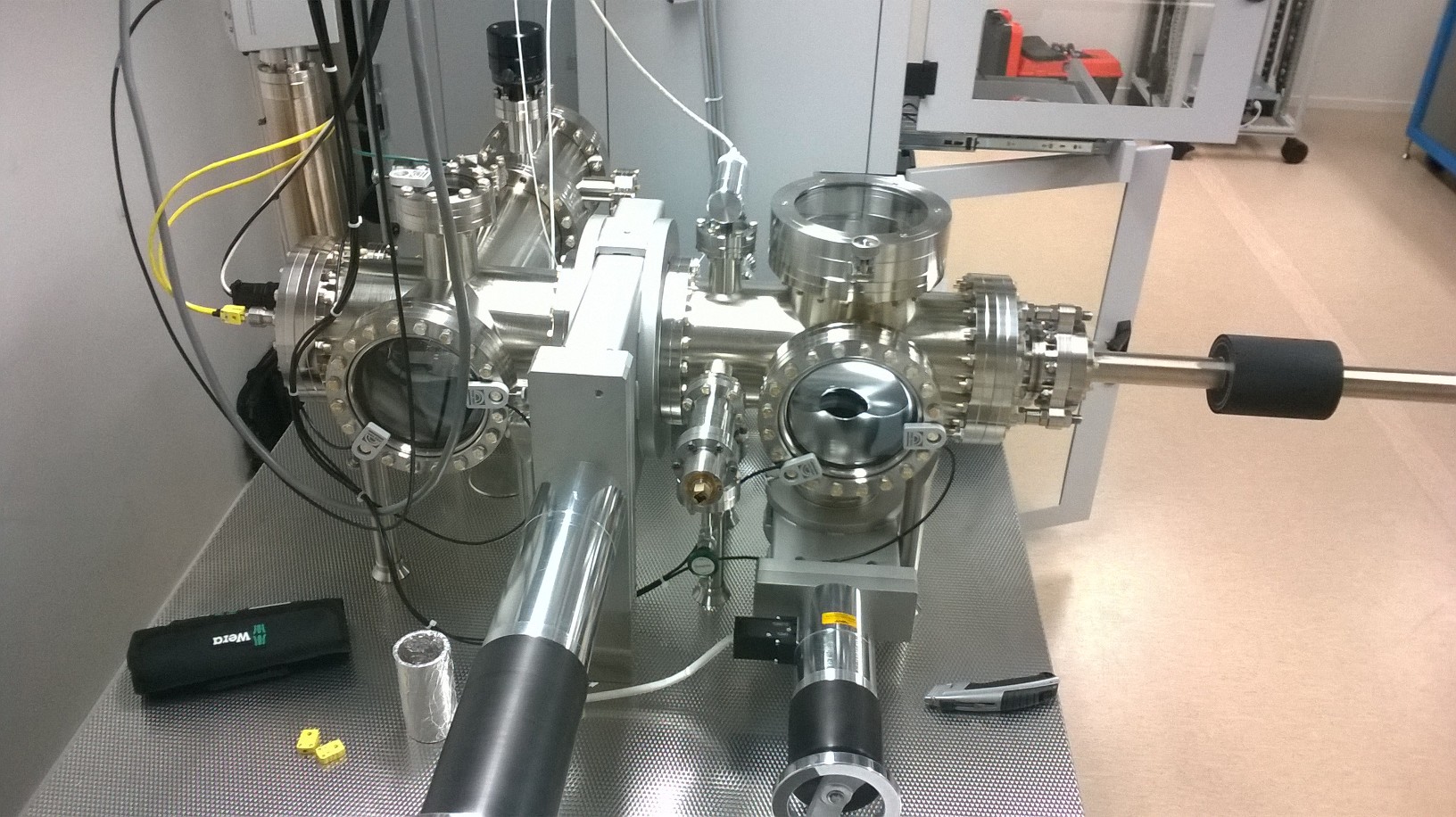 7
Cleanroom and Cleanliness
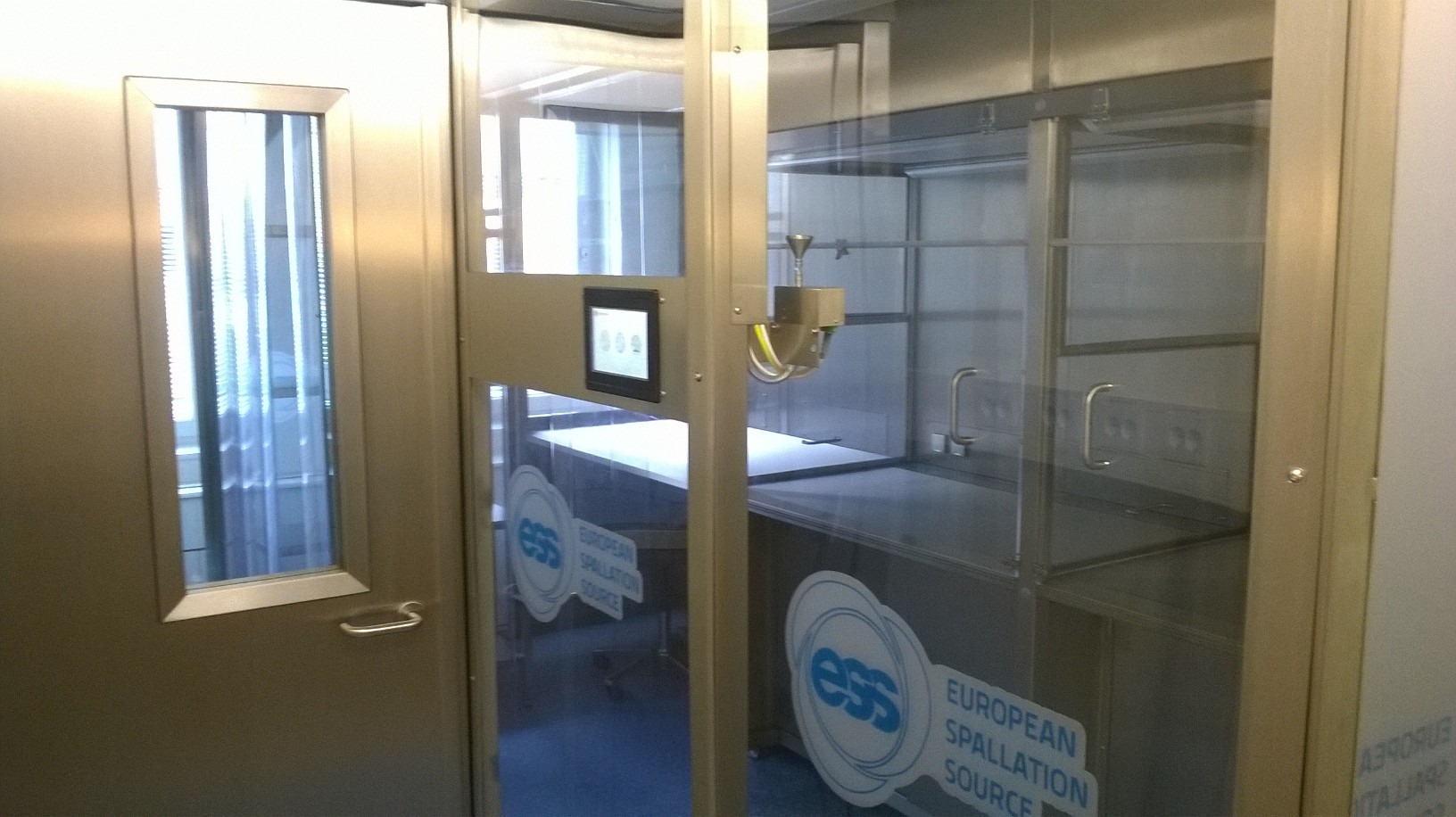 ESS Cleanroom
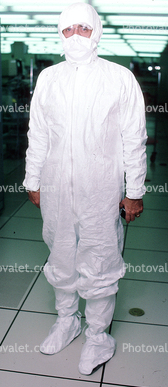 Ultrasonic bath
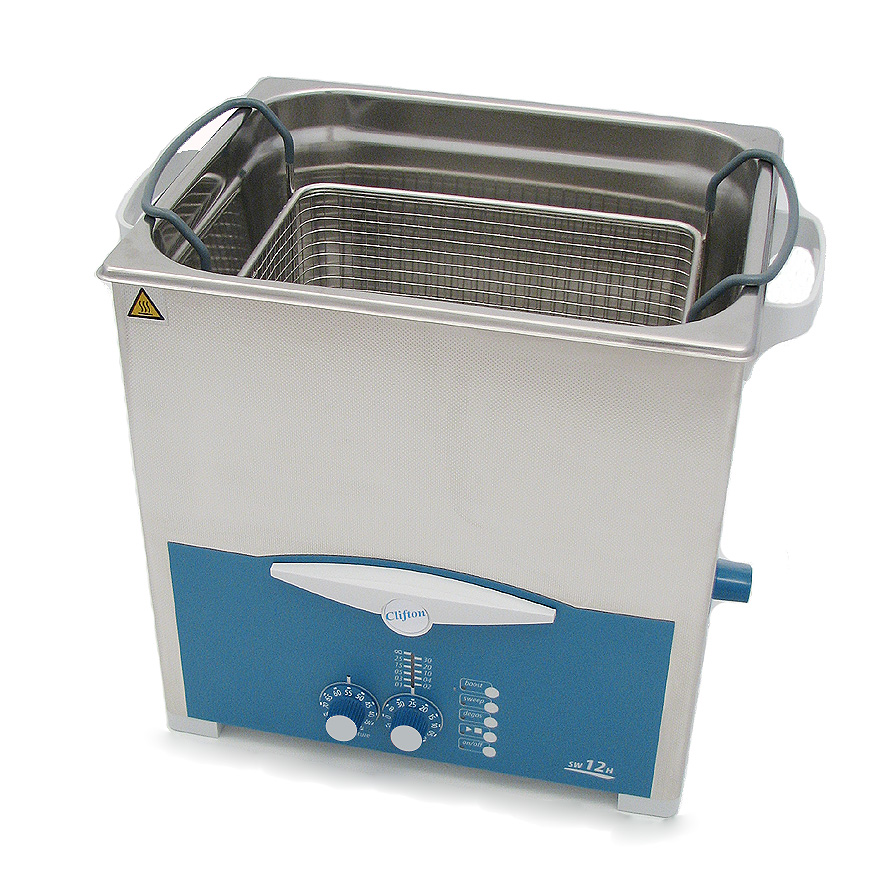 8
MOLFLOW Analysis
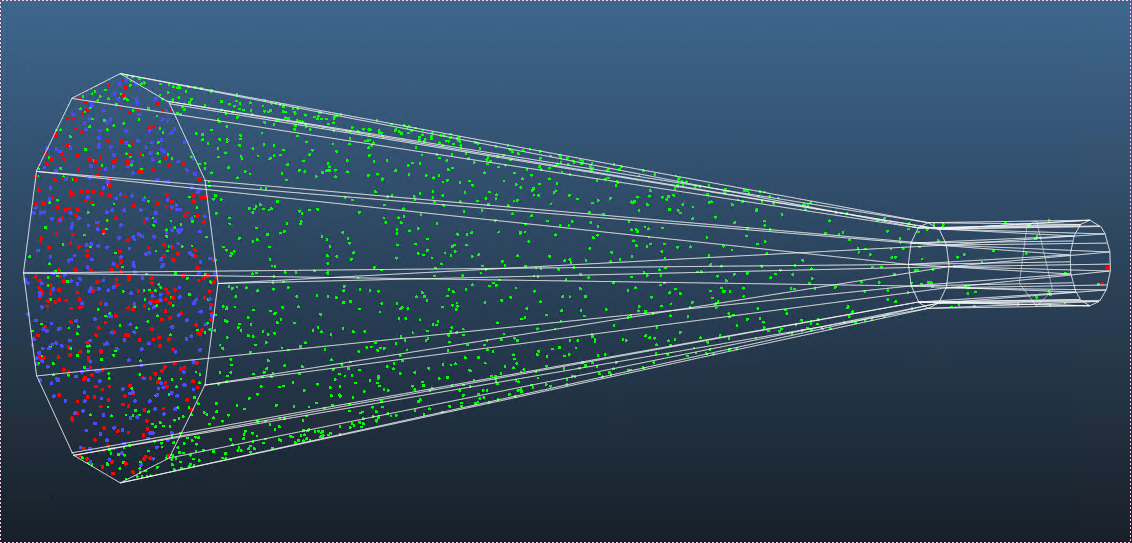 Molecules hits
RFQ pressure profile
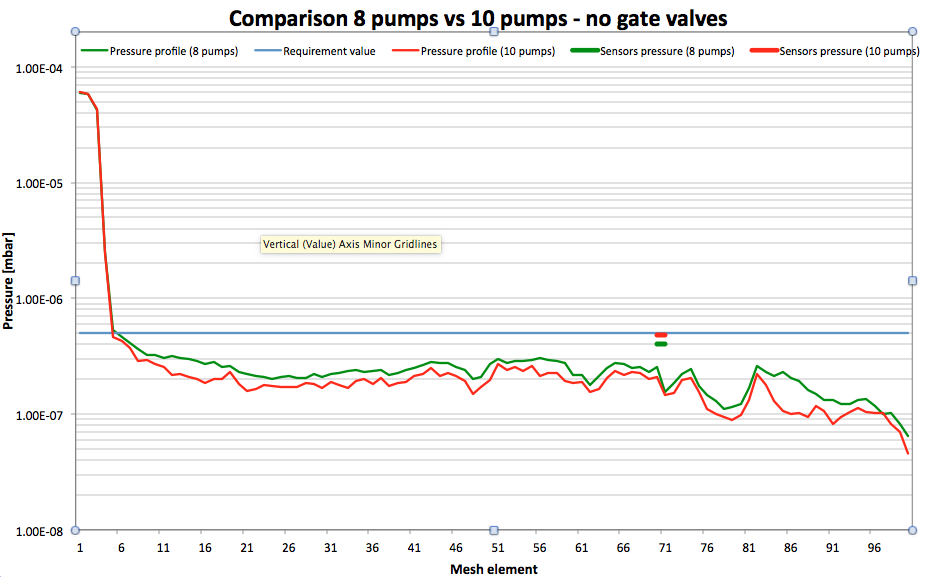 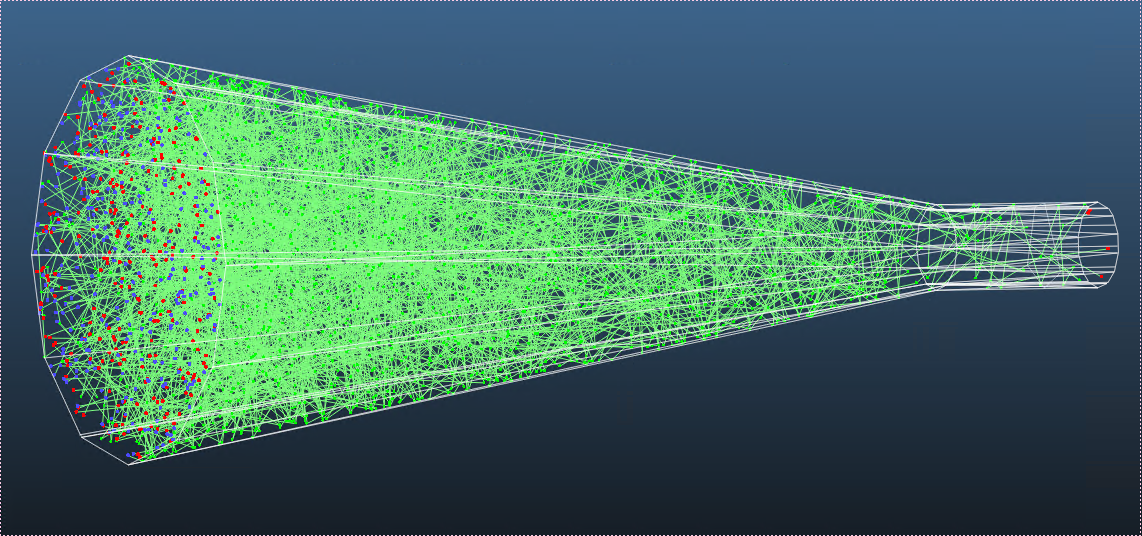 Molecules trajectories
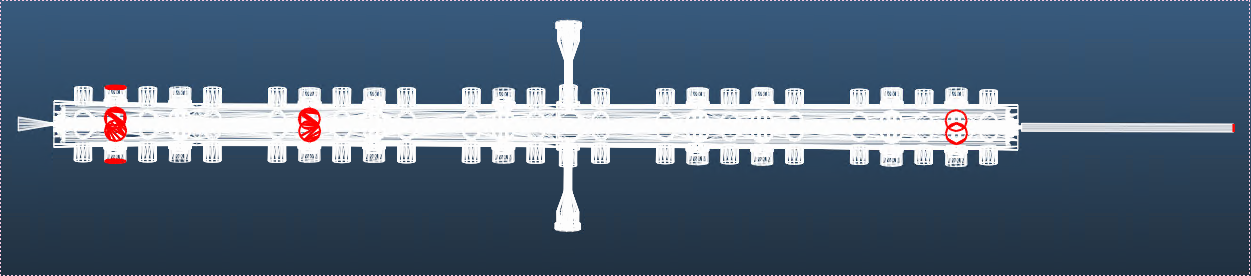 9
Thanks for your attention.